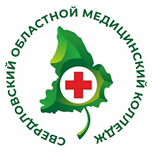 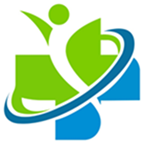 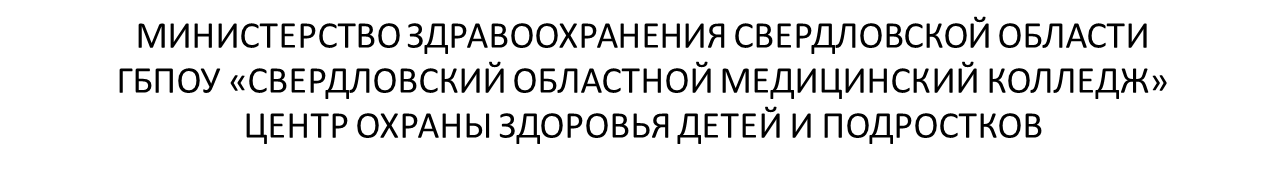 Правила поведения в природной среде.Оказание первой помощи
Врач по гигиене детей и подростков
Центра охраны здоровья детей и подростков ГБПОУ «СОМК»
Сенцова Наталья Алексеевна
[Speaker Notes: Здравствуйте ребята, сегодня мы познакомимся с основными правилами поведения в природной среде (на льду, на воде, в лесу и при общении с животными), а также узнаем правила оказания первой помощи при различных ситуациях.]
Правила поведения на льду
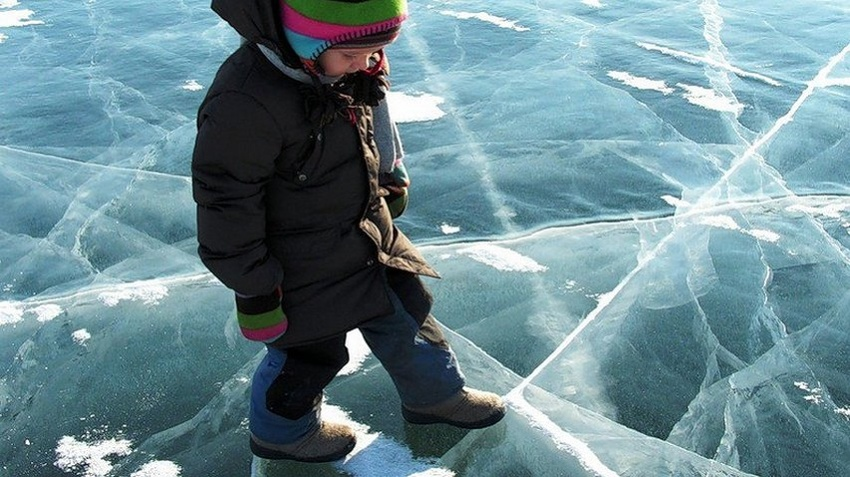 [Speaker Notes: Весенний лед в период с ноября по декабрь, то есть до наступления устойчивых морозов, непрочен. Скрепленный вечерним или ночным холодом, он еще способен выдерживать небольшую нагрузку, но днем, быстро нагреваясь от просачивающейся через него талой воды, становится пористым и очень слабым, хотя сохраняет достаточную толщину.
Таяние льда:
•Как правило, водоемы замерзают неравномерно, по частям: сначала у берега, на мелководье, в защищенных от ветра заливах, а затем уже на середине.
•На озерах, прудах, ставках (на всех водоемах со стоячей водой, особенно на тех, куда не впадает ни один ручеек, в которых нет русла придонной реки, подводных ключей) лед появляется раньше, чем на речках, где течение задерживает льдообразование.
•На одном и том же водоеме можно встретить чередование льдов, которые при одинаковой толщине обладают различной прочностью и грузоподъемностью.]
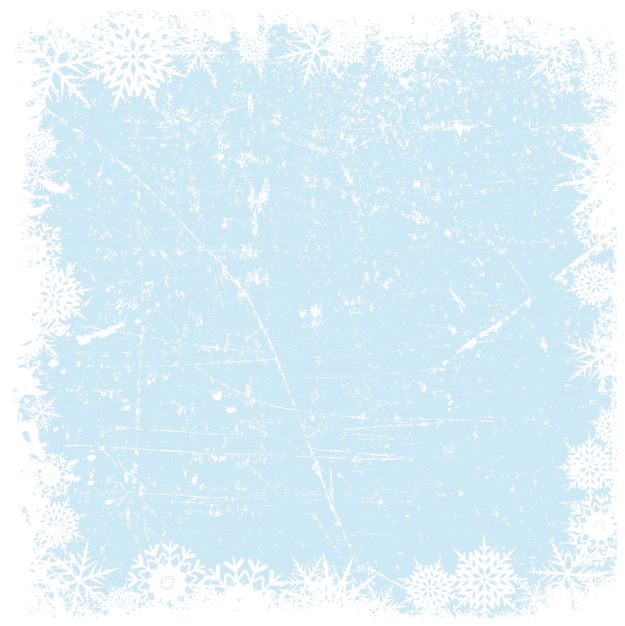 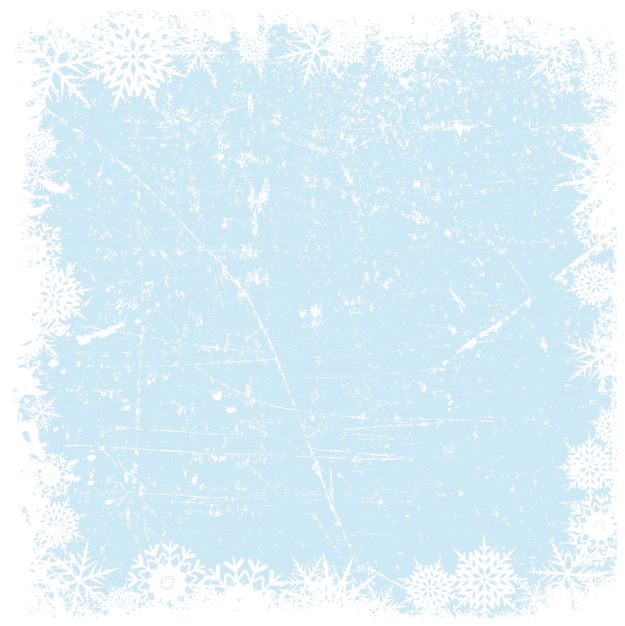 Правила поведения на льду
НУЖНО
НЕЛЬЗЯ
Игнорировать запрещающие знаки
Пытаться перейти водоём по неокрепшему льду
Выходить на лёд без взрослых
Кататься на льдинах
Проверять прочность льда ногой
Передвигаться только по оборудованным ледовым переправам
Знать способы спасения и самоспасения при провале под лёд, способы оказания первой помощи при переохлаждении 
Не выходить на тонкий лёд весной
[Speaker Notes: Ежегодно тонкий лед становится причиной гибели людей, чаще всего среди погибших оказываются дети, которые гуляют вблизи замерзших водоемов без присмотра родителей, и рыбаки, выходящие на свой страх и риск на непрочный и коварный лед.]
Что делать, если Вы провалились под лед?
- не паниковать, не делать резких движений, стабилизировать дыхание;
 - широко раскинуть руки в стороны и постараться зацепиться за кромку льда, чтобы не погрузиться с головой;
 - по возможности перебраться к тому краю полыньи, где течение не увлечет Вас под лед;
 -попытаться осторожно, не обламывая кромку, без резких движений, наползая грудью, лечь на край льда, забросить на него одну, а затем и другую ногу. Если лед выдержал, медленно, откатиться от кромки и ползти к берегу;
 - передвигаться нужно в ту сторону, откуда пришли, 
ведь там лед уже проверен на прочность.
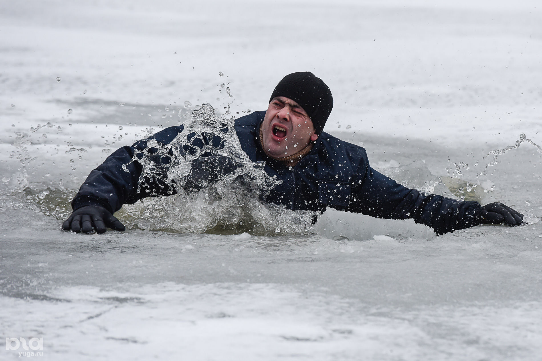 Если вы оказываете помощь:
- Подходите к полынье очень осторожно, лучше подползти по-пластунски.
- Сообщите пострадавшему криком, что идете ему на помощь, это придаст ему силы, уверенность.
- За 3-4 метра протяните ему веревку, шест, доску, шарф или любое другое подручное средство.
- Подавать пострадавшему руку небезопасно, так как, приближаясь к полынье, вы увеличите нагрузку на лед и не только не поможете, но и сами рискуете провалиться.
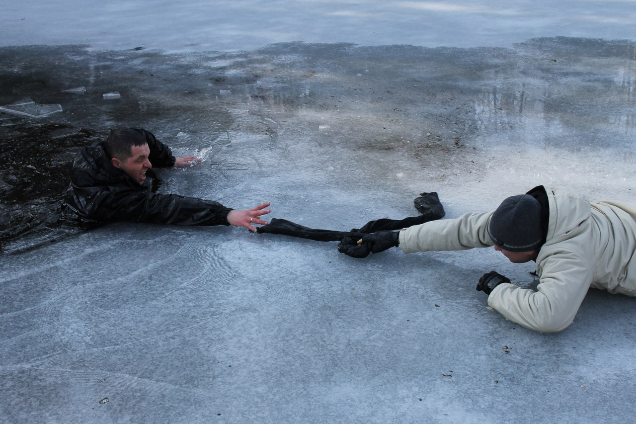 Признаки и симптомы обморожения:
Потеря чувствительности поражённых участков;
Ощущение покалывания или пощипывания;
Побеление кожи (1-я степень обморожения);
Волдыри (2-я степень обморожения);
Потемнение и отмирание (3-я степень обморожения).
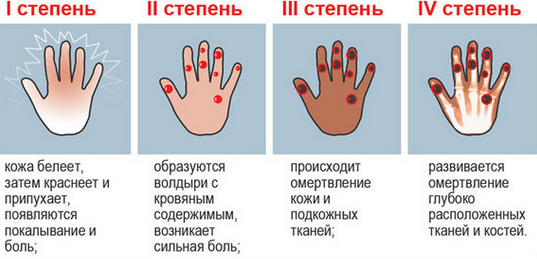 Первая помощь при обморожении:
Необходимо отслеживать общее состояние и место обморожения в течение суток. 
Если появились симптомы 2-й и 3-й ступени обморожения, срочно обратитесь к врачу.
Что НЕ следует делать при обморожении:
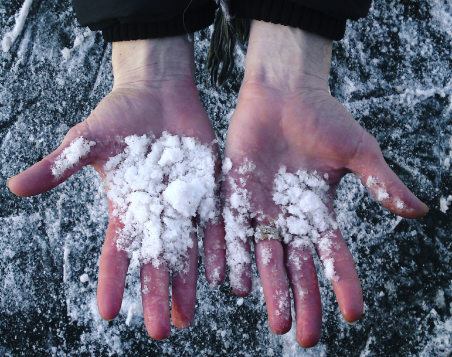 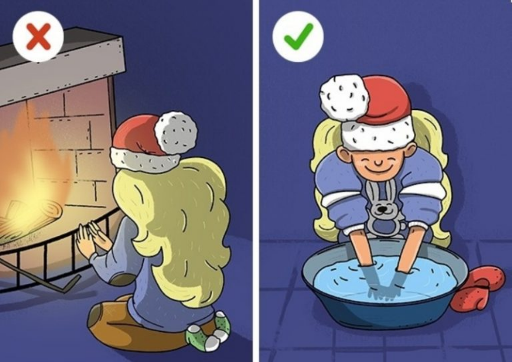 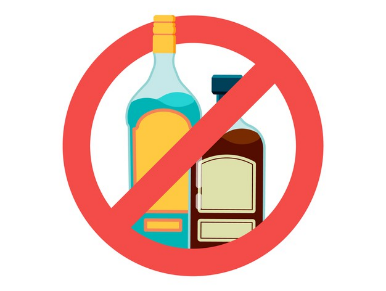 Правила поведения на воде
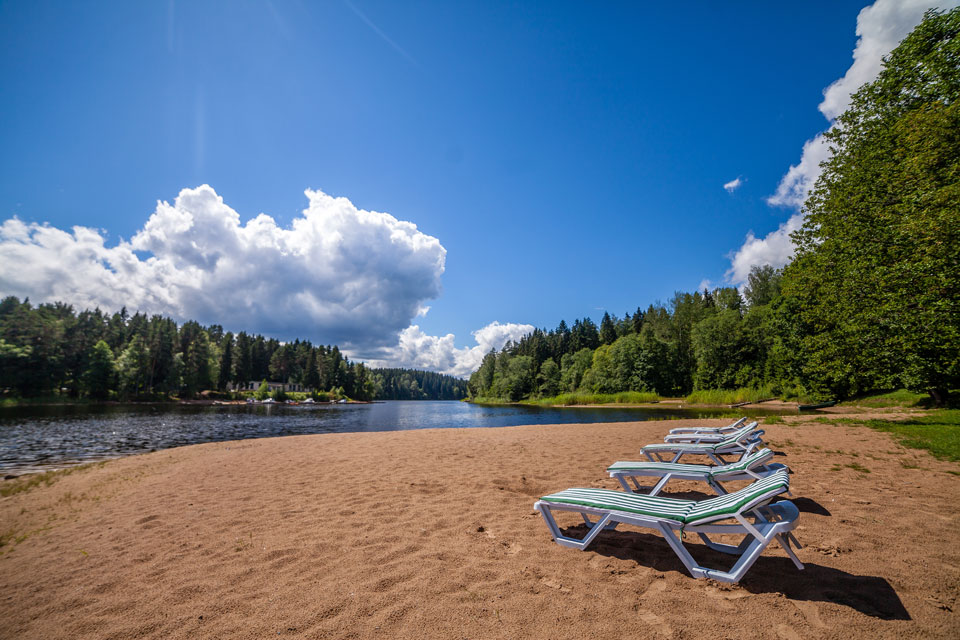 [Speaker Notes: Причиной несчастных случаев на воде является неумение плавать. Отсюда девиз: «Каждый школьник должен научиться плавать». Человек, умеющий хорошо плавать, чувствует себя на воде спокойно, уверенно и в случае необходимости может помочь товарищу, попавшему в беду. Какая же беда может постигнуть купающегося человека в реке, озере или на море? Анализ причин несчастных случаев с ребятами на воде убедительно доказывает, что нередко человек тонет, если его движения внезапно сковывают судороги.
Необходимо также знать, что если пловец устал, то лучшим отдыхом будет положение «лежа на спине», при котором, действуя легкими, надавливающими на воду движениями ладоней рук и работой ног, можно поддерживать себя на поверхности воды, чтобы восполнить силы для продолжения плавания. Лучшей гарантией безопасности на воде является соблюдение известного правила: «Никогда не следует идти на проплыв большого расстояния без тренировок». Этого нельзя делать еще и потому, что в случае опасности пловцу не сумеют быстро оказать помощь.]
Знаки безопасности на воде
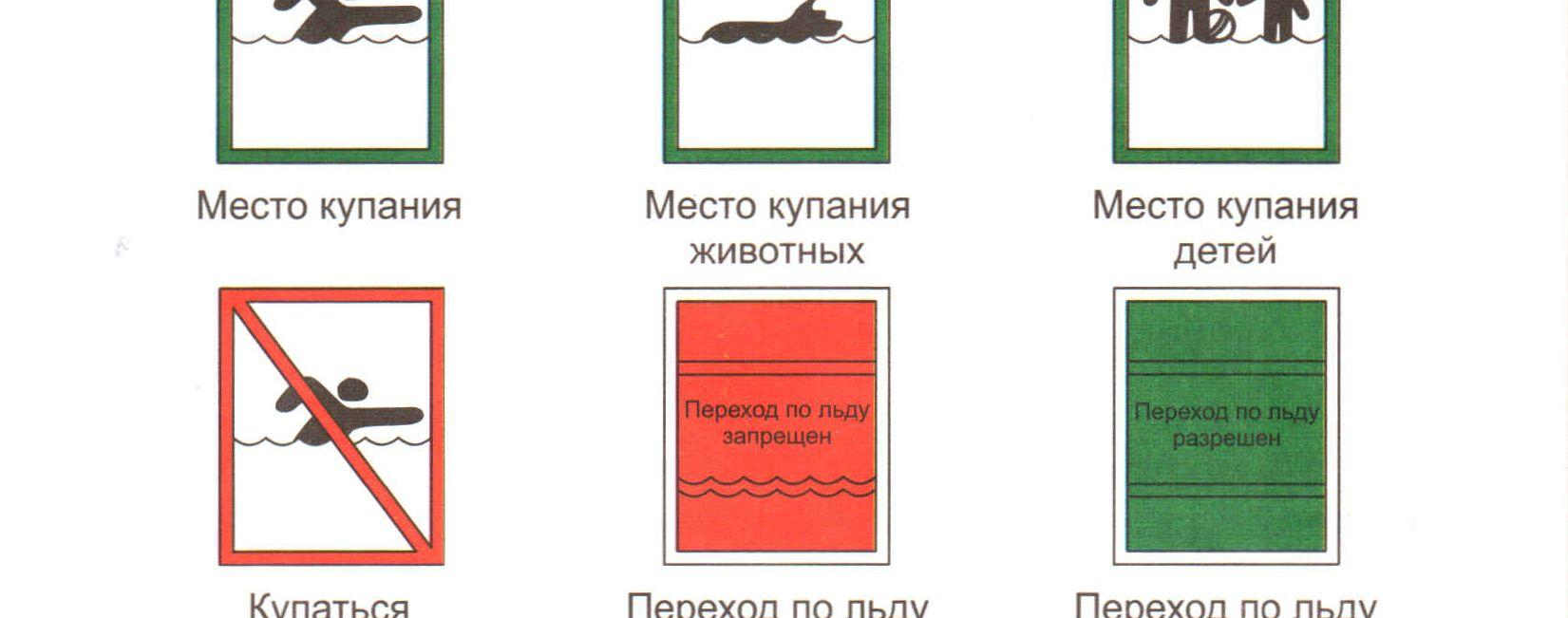 Правила поведения на воде
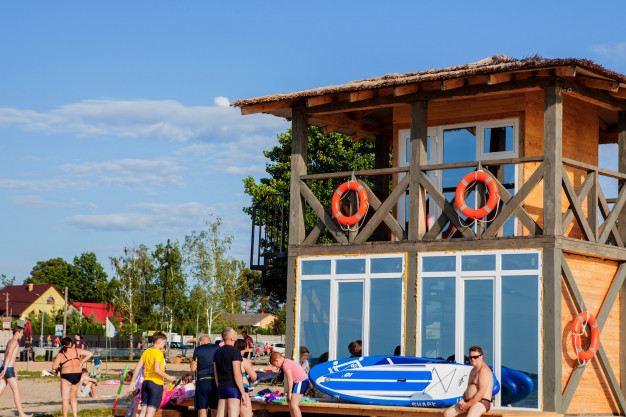 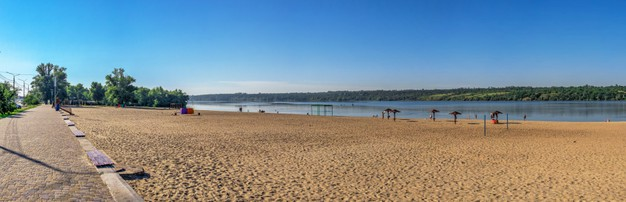 [Speaker Notes: Действия купающегося в случае появления судороги:-Прежде всего, немедленно переменить стиль плавания —плыть на спине и постараться как можно скорее выйти из воды.
-При ощущении стягивания пальцев руки надо быстро, с силой сжать кисть руки в кулак, сделать резкое, отбрасывающее движение рукой в наружную сторону и разжать кулак.
-При судороге икроножной мышцы необходимо, согнувшись, двумя руками обхватить стопу пострадавшей ноги и с силой потянуть ее к себе.
-При судороге мышц бедра необходимо ухватить рукой ногу с наружной стороны, ниже голени, у лодыжки (за подъем) и, согнув ее в колене, потянуть назад к спине. Если судорога руки или ноги не прошла, повторите прием еще раз. Следует помнить, что работа сведенной мышцей ускоряет исчезновение судорог.]
При купании категорически запрещается:
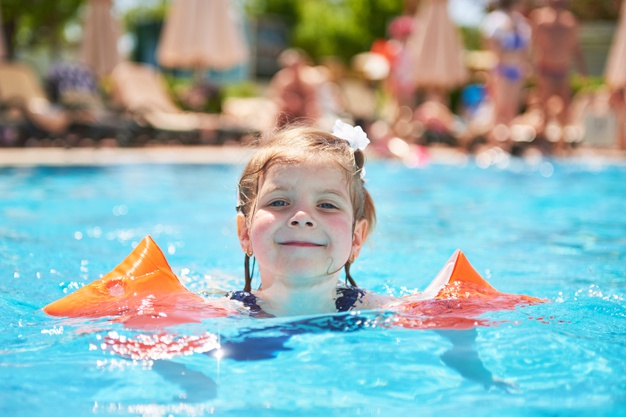 Первая помощь при утоплении:
- Перенести пострадавшего на безопасное место, согреть.
- Повернуть утонувшего лицом вниз и опустить голову ниже таза. 
- Очистить рот от слизи. При появлении рвотного и кашлевого рефлексов – добиться полного удаления воды из дыхательных путей и желудка (нельзя терять время на удаления воды из легких и желудка при отсутствии пульса на сонной артерии).
- При отсутствии пульса на сонной артерии сделать наружный массаж сердца и искусственное дыхание.
- Доставить пострадавшего в медицинское учреждение.
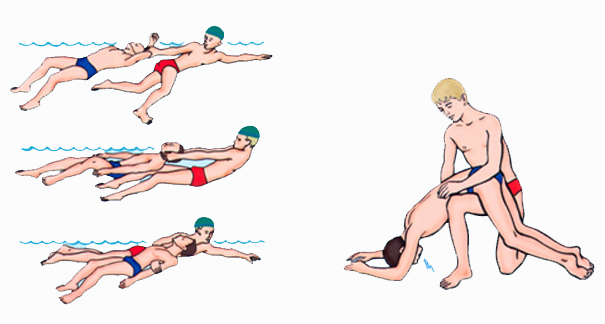 Правила пребывания на солнце
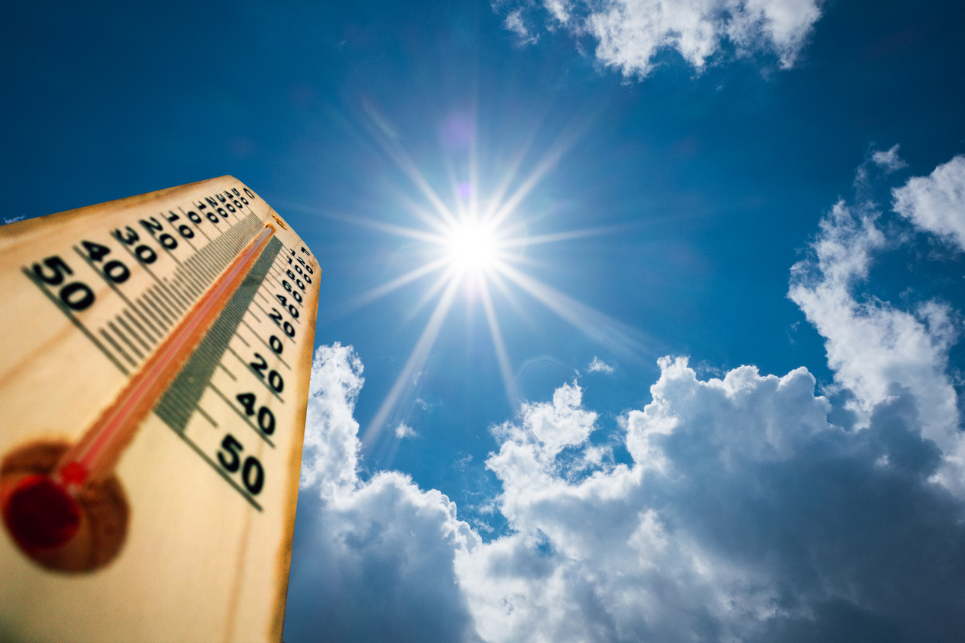 Правила пребывания на солнце
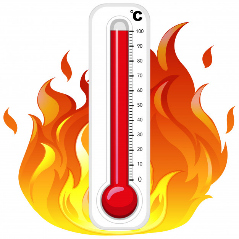 1. Наиболее опасно пребывание на солнце с 11 до 17 часов дня. В это время риск перегрева максимален.
2. В жаркое время суток старайтесь больше находиться в тени. Избегайте прямых солнечных лучей.
3. Обязательно наденьте головной убор.
4. Пейте много жидкости, лучше минеральной воды (не менее 2 литров в день).
5. После длительного пребывания на солнце входить в воду следует постепенно, чтобы тело привыкло к прохладной воде.
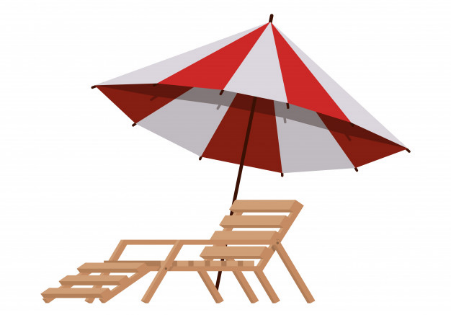 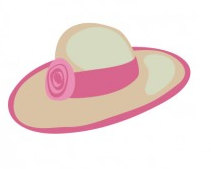 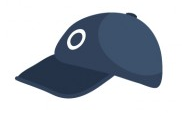 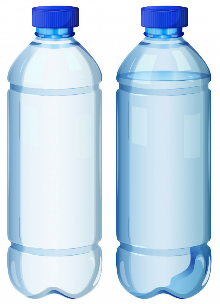 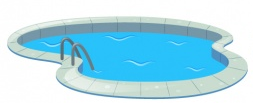 [Speaker Notes: Тепловой удар–болезненное состояние, возникающее вследствие общего перегрева организма. 
Солнечный удар–частный случай теплового удара, возникает под воздействием солнечных лучей и влияет в первую очередь на мозг. 
От теплового удара страдает весь организм. Тепловой удар возникает тогда, когда основные функции терморегуляции не в состоянии справиться со своими обязанностями и представляет серьѐзную угрозу для жизни.]
Симптомы теплового и солнечного удара:
покраснение кожи
головокружение
головная боль
тошнота
общая слабость 
вялость
ослабление сердечной деятельности 
сильная жажда 
шум в ушах
одышка
повышение температуры тела
в тяжелых случаях - потеря сознания.
Под воздействием солнечных лучей могут возникнуть ожоги кожи 1-2 степеней. Во избежание ожогов используйте солнцезащитные средства.
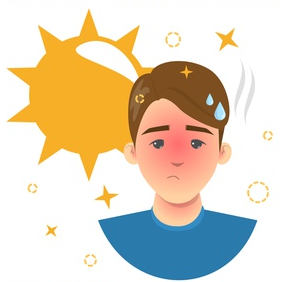 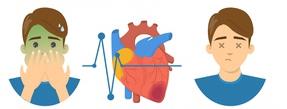 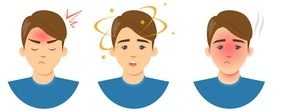 Помощь при тепловом ударе:
1. Немедленно поместите пострадавшего в тень или перенесите его в прохладное помещение.
2. Снимите одежду с верхней половины тела и уложите на спину, немного приподняв голову.
3. Положите на голову холодный компресс.
4. Оберните тело мокрой простыней или опрыскайте прохладной водой.
5. Дайте пострадавшему обильное питье.
6. При обморочном состоянии уложите пострадавшего, 
приподнять ноги выше уровня головы или согнуть ноги 
в коленях и привести стопы к бёдрам
7. При необходимости, вызовите врача.
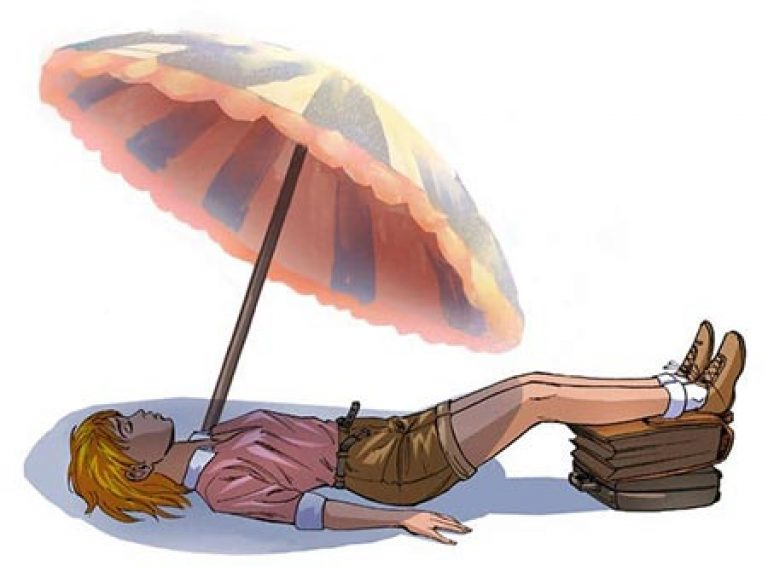 Правила безопасности при общении с животными
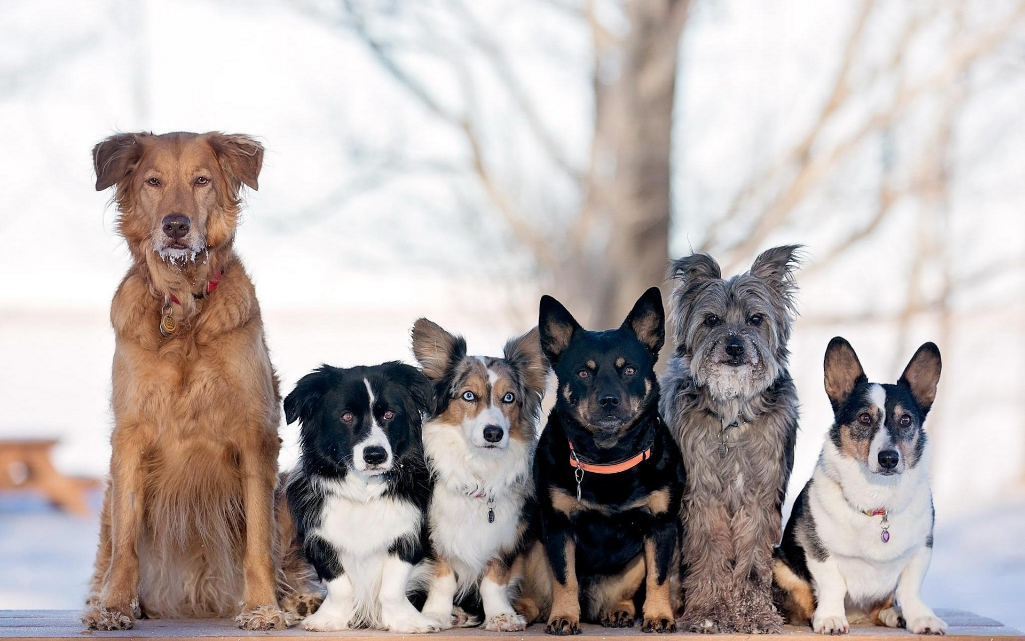 Правила безопасности при общении с животными
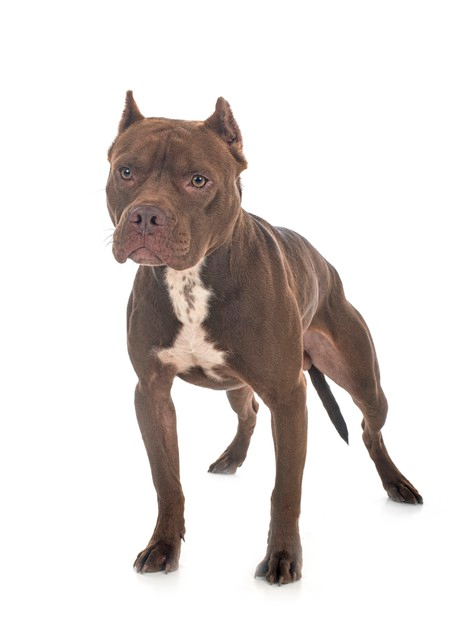 Не кормите чужих собак и не трогайте их во время еды или сна.
Не подходите к собаке, сидящей на привязи.
Не приближайтесь к большим собакам охранных пород. Некоторые из них выучены бросаться на людей, приблизившихся на определенное расстояние.
Не делайте резких движений, общаясь с собакой или с ее хозяином. Собака может подумать, что вы ему угрожаете.
Не трогайте щенков и не пытайтесь отобрать предмет, с которым собака играет.
Всегда лучше отойти в сторону и пропустить идущих навстречу собаку с хозяином. Особенно если это происходит где-нибудь в узком месте.
Не надо считать, что помахивание хвостом говорит о выражении собакой своего дружелюбия. Иногда это говорит о ее недружелюбном настрое.
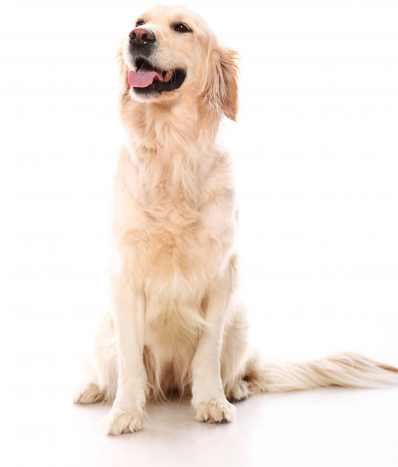 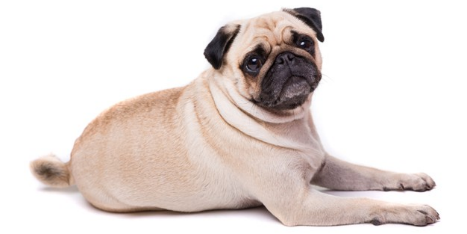 Если собака нападет на вас
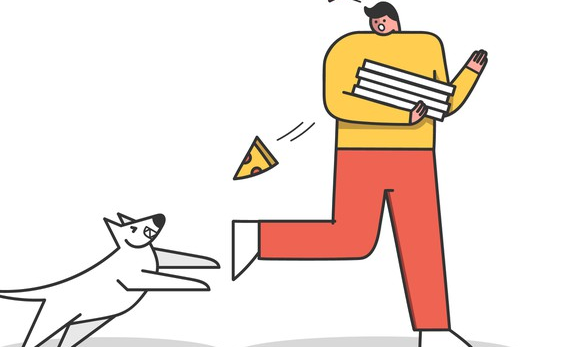 Если укусило животное
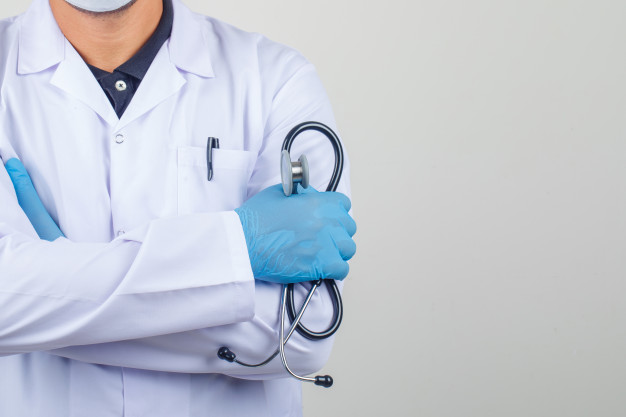 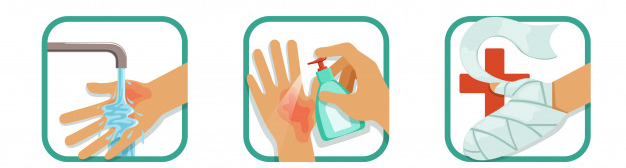 Чтобы обезопасить себя от укуса змеи, запомните три правила:
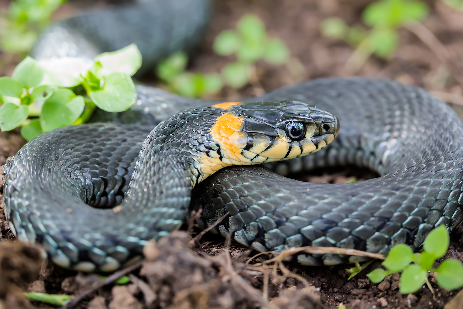 Правила поведения в лесу
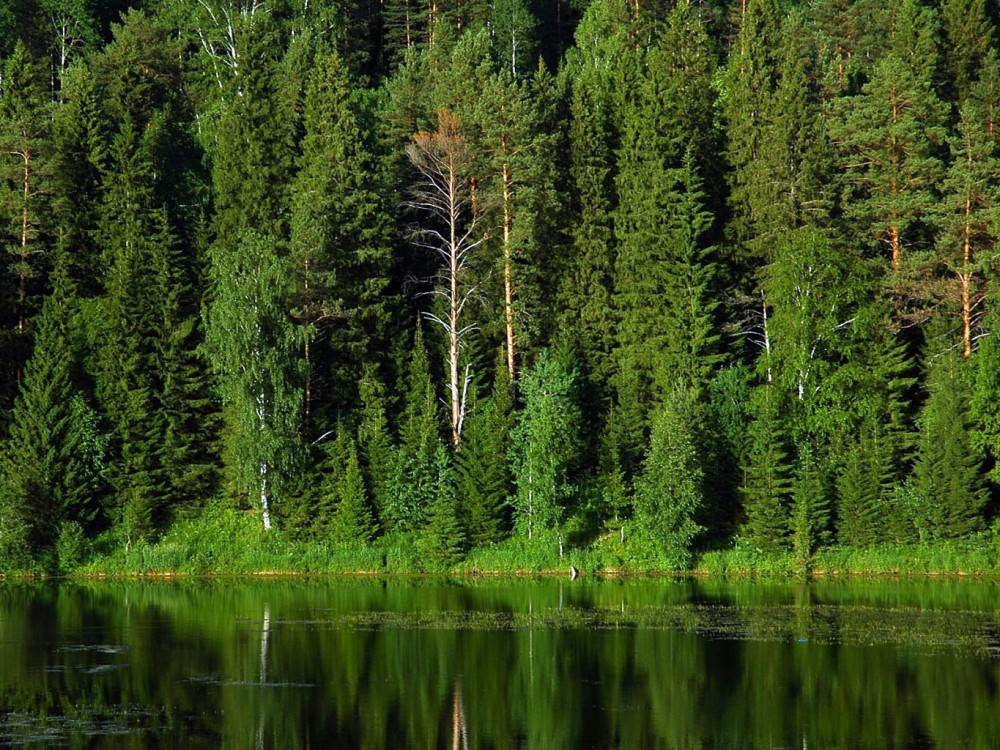 [Speaker Notes: Чтобы прогулка в лесную зону за ягодами или грибами принесла только положительные эмоции, настоятельно рекомендует знать и соблюдать элементарные правила безопасного поведения в лесных массивах.]
Как вести себя в лесу
Собираясь в лес, необходимо:
1. Сообщить точный или приблизительный маршрут родственникам или знакомым и назвать время возвращения.
2. Изучить карту той местности, куда собираетесь отправиться.
3. ВЗЯТЬ с собой:
- Компас. Те, кто может себе это позволить, - GPS-навигатор. Главное - уметь всем этим пользоваться!
- Спички. Полный спичечный коробок в герметичной упаковке (пакет из полиэтилена). 
- Нож.
- Медицинский минимум: бинт, йод, перекись водорода. Если есть хронические заболевания, обязательно возьмите с собой лекарства и вложите в карман записку с указанием болезни.
- Средство от комаров.
- Провизией запасаемся по правилу: идешь на день – бери на три дня. Желательно взять котелок и продукты быстрого приготовления.
- Мобильный телефон с полным зарядом аккумуляторной батареи, запасную аккумуляторную батарею.
4. Одеваться надо ярко! В камуфляже человека заметить очень трудно, поэтому купите для походов в лес яркую накидку. Обувь должны быть удобная.
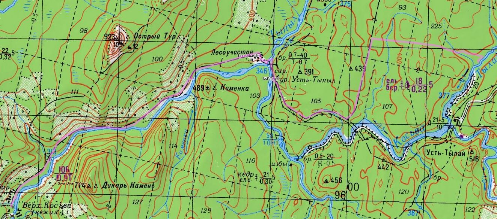 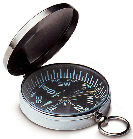 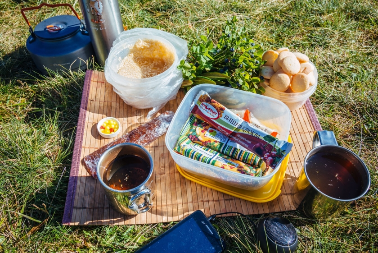 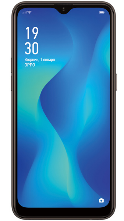 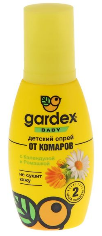 Нельзя идти в лес без взрослых!
Соблюдайте «этикет»:
НЕ ОСТАВЛЯЙТЕ ПОСЛЕ СЕБЯ МУСОР! Он губит живое начало почвы — микроорганизмы, играющие исключительную роль в круговороте веществ в природе. Захватите из дома мешок для мусора, сложите в него все отходы, вынесите из леса и выбросите в ближайшем мусорном контейнере. 

НЕ ПОВРЕЖДАЙТЕ КОРУ ДЕРЕВЬЕВ! Деревья, живущие рядом с городом и дорогами уже ослаблены из-за ядовитых веществ в атмосфере. Дополнительное бессмысленное повреждение покровов только ускорит их заражение болезнями или паразитами, приведет к усыханию. 

НЕ РВИТЕ ЦВЕТЫ И ДИКОРАСТУЩИЕ РАСТЕНИЯ! Ваш букет простоит в доме от силы три дня, а в лесу цветущими растениями можно любоваться неделями. Исчезающие растения тем более нельзя срывать, это противозаконно! 

НЕ ЛОВИТЕ НАСЕКОМЫХ И ПРЕСМЫКАЮЩИХСЯ! Многие их виды, например, самые красивые и заметные бабочки, уже исчезли. И все только потому, что человек из прихоти «догоняет и ловит». Помните, в лесу нет вредных животных, есть неудобные для человека, но и они неотъемлемая, важная часть лесной среды. 

НЕ УНОСИТЕ ИЗ ЛЕСА ДЕТЕНЫШЕЙ ЖИВОТНЫХ И ПТЕНЦОВ! Родители прекрасно знают, где ждут их возвращения детеныши и не оставят свое потомство без заботы.
Инфекции передающиеся при укусах клещей и комаров
клещи
комары
Малярия
Лихорадка Западного Нила
Филяриоз
Желтая лихорадка
Лихорадка Денге
Энцефалит
Боррелиоз
моноцитарный эрлихиоз человека
гранулоцитарный анаплазмоз человека
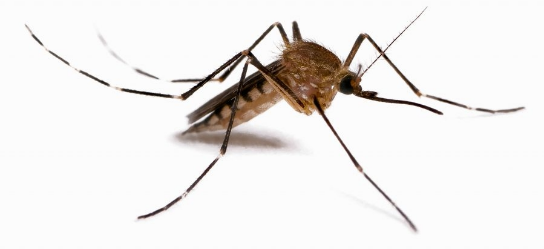 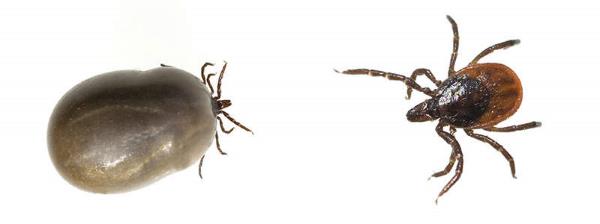 [Speaker Notes: Таежный клещ(латинское название Ixodespersulcatus) часто встречается в европейской и азиатской частях России. Особенно высока его численность на Урале, в Сибири, на Дальнем Востоке. Предпочитает умеренно влажные хвойно-лиственные леса, но часто встречаются в лесопарковых зонах городов и на дачных участках. Самки и самцы нападают на человека с ранней весны, как только сходит снег. Особенно много их бывает в мае -июне. В июле клещей становится постепенно все меньше, а в августе они встречаются совсем редко. Активизируются клещи перед дождем в пасмурную погоду, а в ясный день они опаснее утром и вечером. Летом самой благоприятной для них температурой является + 20°С. Взобравшись на травинку, клещ принимает позу ожидания: тремя парами ног держится за растение, а четвертую, переднюю выставляет вперед и двигает ею в разные стороны, пытаясь почувствовать присутствие теплокровного существа. Стоит оказаться рядом животному или человеку, как он прицепляется к коже, 
шерсти, одежде и незаметно ползет вверх, пока не найдет укромное место, обычно под одеждой, чтобы присосаться к телу. У человека это чаще спина, подмышки, пах, у животных -голова, шея, пах. Ползѐт клещ всегда вверх против силы тяжести Земли. В организм жертвы попадает слюна клеща, в которой находятся возбудители болезней. Клещи вводят внутрь тела только центральную часть хоботка, но отцепить их, особенно самку, бывает весьма трудно. Самка высасывает такое количество крови, что вес ее увеличивается более чем в 100 раз. Она становится похожа на серую фасолину, имеющую хоботок и четыре пары ног. Самцы только слегка прикрепляются к телу и высасывают лишь немного крови, что, однако, не мешает им передавать возбудителей опасных инфекций. Насытившись за 5 -6 дней кровью, самка падает с животного на лесную подстилку, откладывает там несколько тысяч яиц и погибает. Лучший способ профилактики этих инфекций—защита от укусов клещей.
Вакцинация 
Наиболее эффективной защитой от клещевого энцефалита является вакцинация. Все продающиеся средства в зависимости от действующего вещества делятся на 3 группы. Репеллентные - отпугивают клещей. Акарицидные - убивают! Инсектицидно-репеллентные - препараты комбинированного действия, то есть убивающие и отпугивающие клещей.]
Правила защиты от укусов клещей
избегайте места обитания клещей, особенно в мае-июле 
для прогулок в лесу, лесопарках выбирайте светлую одежду, чтобы клеща было легче заметить. 
находясь в лесу, где можно встретить клещей, защищайте себя от заползания их под одежду и присасывания к телу. 
находясь в лесу, не реже 1 раза в 2 часа проводите само и взаимоосмотры. 
используйте специальные отпугивающие средства.
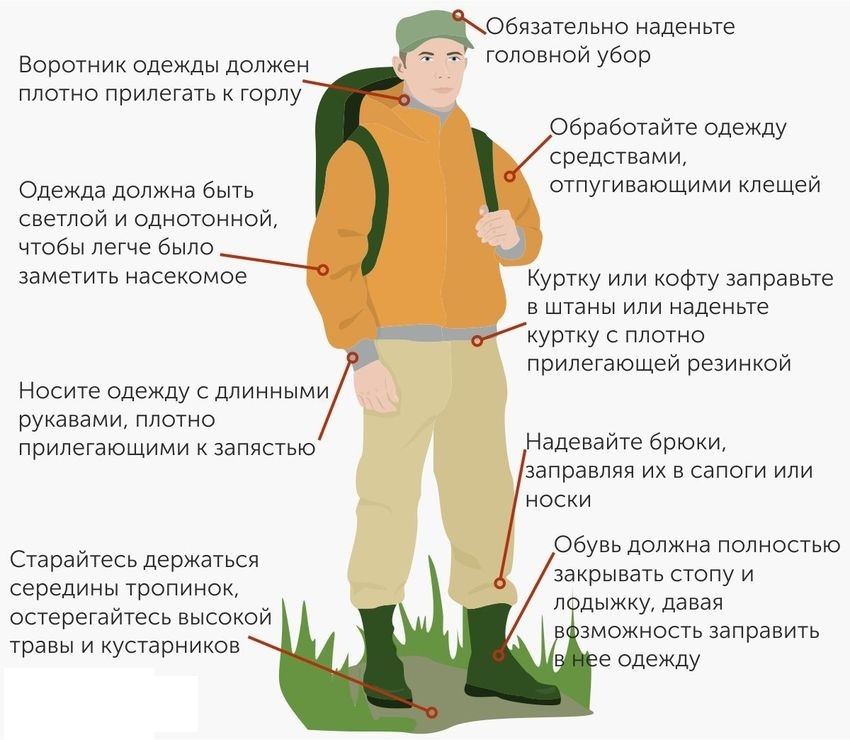 Средства защиты от насекомых
Репеллентные средства защиты: 
Наносят на одежду и открытые участки тела в виде круговых полос вокруг коленей, щиколоток и груди. 
Клещ избегает контакта с репеллентом и начинает ползти в противоположную сторону. 
Защитные свойства одежды сохраняются до пяти суток. 
Дождь, ветер, жара и пот сокращают время действия защитного средства. 
Преимущество отпугивающих средств в том, что их используют и для защиты от гнуса, нанося не только на одежду, но и на кожу. 





Акарицидные средства защиты: 
Препараты обладают нервно-паралитическим действием на клещей. 
Это проявляется через 5 минут: у насекомых наступает паралич конечностей, и они отпадают от одежды. 










Инсектицидно-репеллентные средства защиты: 
Эффективность при правильном применении приближается к 100%. 
Лабораторными испытаниями доказано, что при правильном (!) применении репеллентных препаратов отпугивается до 95 процентов прицепившихся клещей. 
Так как большая часть клещей прицепляется к брюкам, их необходимо обрабатывать более тщательно. 
Особенно внимательно нужно обрабатывать одежду вокруг щиколоток, коленей, бедер, талии, а также манжеты рукавов и воротник.
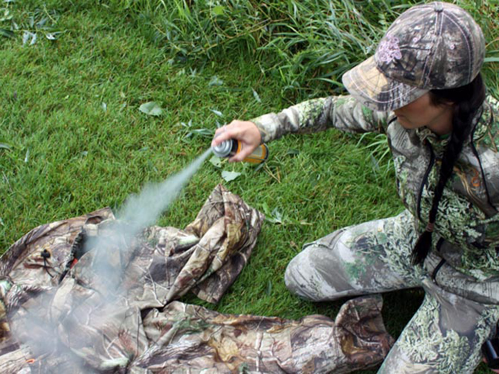 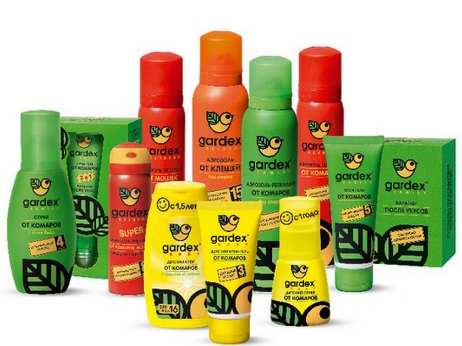 Если вы потерялись
Правила пожарной безопасности в лесу
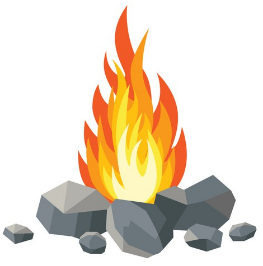 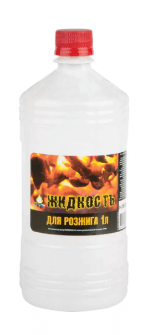 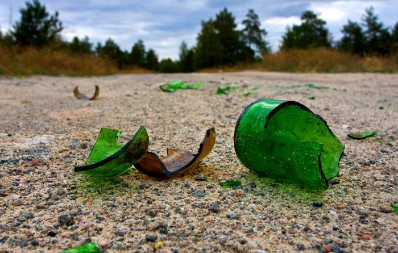 [Speaker Notes: Пожары в лесу могут возникнуть в результате воздействия молнии или неосторожной деятельности человека. Такие пожары весьма опасны, а в сухую жаркую погоду они могут принимать масштабы стихийных бедствий. Пожары бывают двух видов: лесной (низовой или верховой) и торфяной. Низовой лесной пожар возникает, как правило, в лиственных лесах; скорость распространения огня невысокая, а высота пламени может достигать 2 м. Верховой лесной пожар типичен для хвойных лесов. Скорость распространения огня выше, чем при лесном низовом пожаре, а в ветреную погоду может быть очень высокой (25—30 км/ч). Торфяные пожары возникают на осушенных или естественных торфяных болотах. Они характеризуются длительным тлением торфа и возникновением сильного задымления воздуха. Торф —легковоспламеняющийся материал, поэтому такие пожары очень опасны. По статистике, большинство лесных пожаров происходят по неосторожности человека. Для того чтобы предотвратить их возникновение, необходимо соблюдать несколько важных правил.]
Первая помощь при ранениях
Если рана глубокая и кровь не останавливается, нужно обязательно сообщить об этом родителям и обратиться за медицинской помощью.
Прикасаться к ране можно только чистыми руками!
[Speaker Notes: Травмирование кожи может быть поверхностным —это ссадины, царапины, порезы. С ними можно легко справиться самостоятельно.]
Благодарю за внимание!
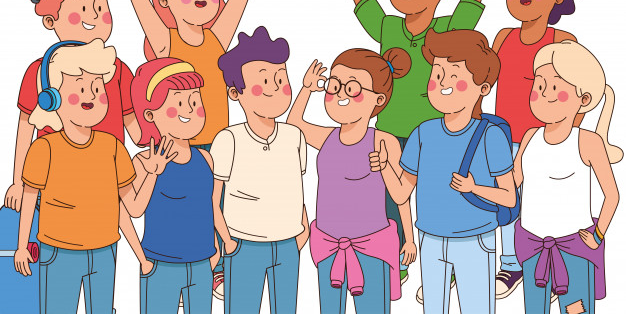 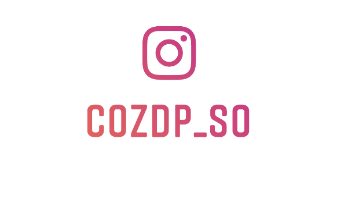 Эл. почта cozdpso@yandex.ru